18.404/6.840  Lecture 7
Last time:  - Equivalence of variants of the Turing machine model
     a.  Multi-tape TMs
     b.  Nondeterministic TMs
     c.  Enumerators
- Church-Turing Thesis
- Notation for encodings and TMs

Today:  (Sipser §4.1) - Decision procedures for automata and grammars
1
TMs and Encodings – review
2
Acceptance Problem for DFAs
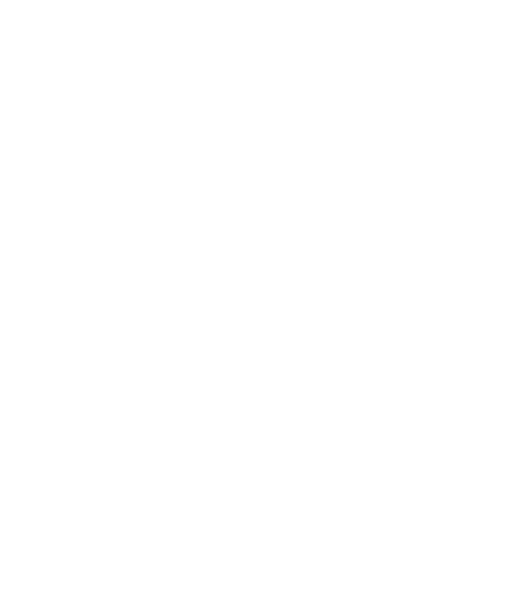 work tape with current state and input head location
3
Acceptance Problem for NFAs
4
Emptiness Problem for DFAs
5
Equivalence problem for DFAs
Symmetric difference
Check-in 7.1
6
Acceptance Problem for CFGs
Check-in 7.2
7
Emptiness Problem for CFGs
S
R
T
a
T
R
b
a
T
8
Equivalence Problem for CFGs
Check-in 7.3
9
Acceptance Problem for TMs
Turing’s original “Universal Computing Machine”
Not a legal TM action.
10
Quick review of today
11
MIT OpenCourseWare
https://ocw.mit.edu


18.404J Theory of Computation
Fall 2020


For information about citing these materials or our Terms of Use, visit: https://ocw.mit.edu/terms.